The quest for the scientific 		            explanation of magic
Abdulkadir Aliyu
6th April, 2013
ALYM
Magic
Magic is the art of producing a desired effect or result through the use of incantation, ceremony, ritual, the casting of spells or various other techniques that assure human control of supernatural agencies/natural forces.
Supernatural
Not subject to the laws of nature
History of magic
Magical language
The performance of magic involves the use of language which can be
 Spoken out loud 
Unspoken (body)
Written words
used to access or guide magical power
Types of Magic
Ceremonial magic
Folk magic
Witchcraft
Left and Right Hand Magic
Black and White Magic
Ceremonial magic
It depends on book learning; precise, complicated ritual; and intricate sets of correspondences.
gaining divine knowledge
Purification
Attraction of proper influences
Folk magic
healing, 
attracting luck or love, 
driving away evil forces, 
finding lost items, 
bringing good harvests, 
fertility.
Witchcraft
witchcraft meant malevolent magic, Witches were thought to:
 kill
Maim
cause sterility
blight crops
poison water
Left and Right Hand Magic
Based on the benefit 
positive
Negative
Black and white magic
Social acceptability
Elements of scientific thoughts and magic
Purpose
Question at issue
Information (data) collection
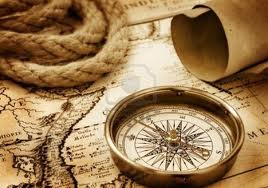 Interpretation and inferences
Concepts
Laws 
Theories
Principles
Models etc
Assumptions
Implication & consequencies
Point of view
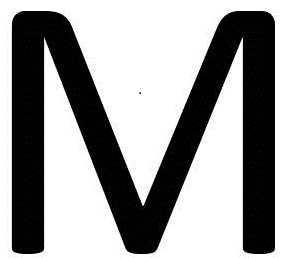 IT IS THIS
IT IS THIS
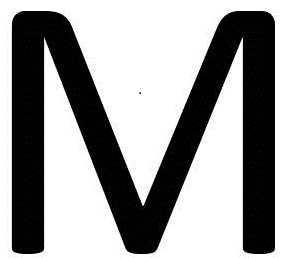 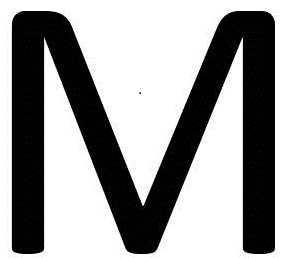 IT IS THIS
IT IS THIS
Why is magic scientific phenomena
If, in short, there is a community of computers living in my head, there had also better be somebody who is in charge; and, by God, it had better be me.
JERRY FODOR
fictional world is populated with all the images, events, sounds, smells, hunches, presentiments, and feelings that the subject sincerely believes to exist in his or her stream of consciousness.
Daniel Dennett
References
Paul, R. and Elder L. (2003). Miniature guide to scientific thinking. The foundation for critical thinking , www.criticalthinking.org 
Daniel Dennett (2003). Explaining the magic of consciousness. Journal of Cultural and Evolutionary Psychology, 1(2003)1, 7.19 
Http://www.Mcaegypt.Org/oldworldmagic.Html
Http://altreligion.About.Com/od/ritualsandpractices/tp/types-of-magic.Htm
Http://en.Wikipedia.Org/wiki/magic_(paranormal)
Thank you